Интеллектуальная игра «Математический КВН»2 класс
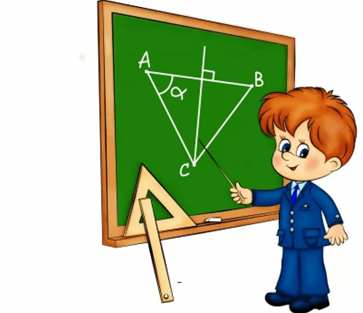 Девиз игры: «Думай, решай, смекай!»
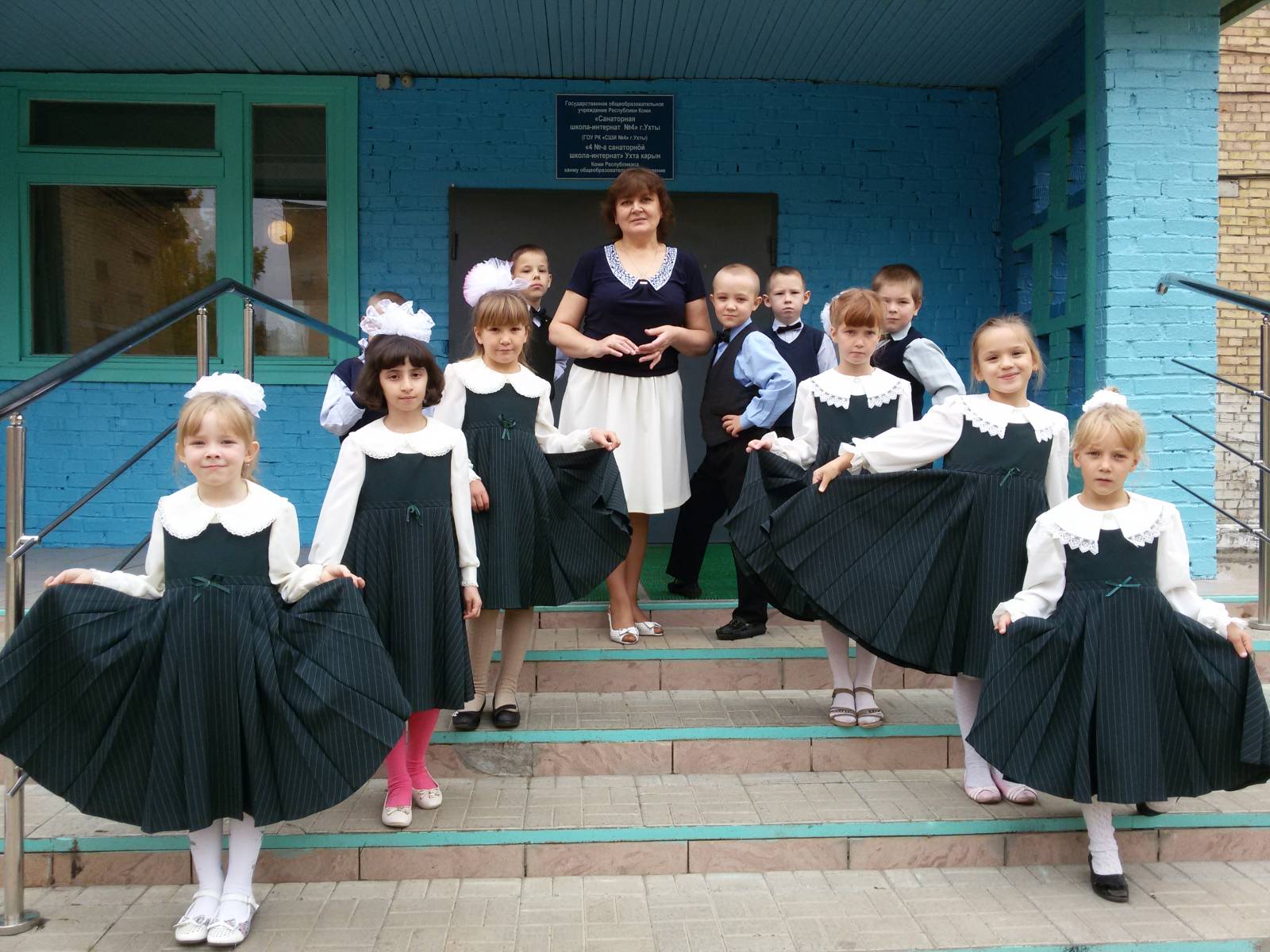 Учитель нач. классов ГОУ РК «Санаторная школа-интернат №4»
             г. Ухты        Лидия Борисовна Пузырева
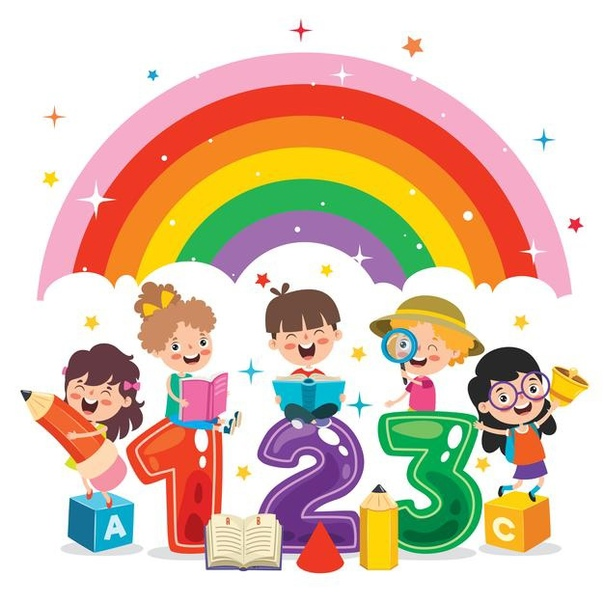 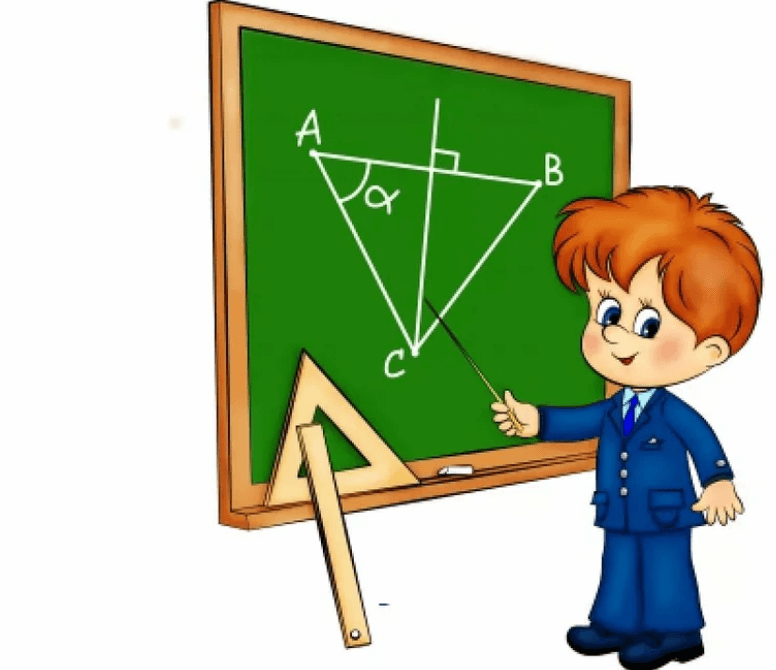 Цели и задачи:
- способствовать повышению интереса к математике и  
расширению кругозора детей;
- развитие творческого потенциала и логического мышления учащихся;
- развитие у детей умения общаться, договариваться, работать в команде;
-сплочение коллектива;
-привитие эстетического воспитания и духовно-нравственных качеств личности.
Есть о математике молва,  что она в порядок ум приводит.И Потому хорошие слова часто говорят о ней в народе.
Математический КВН

1 этап   «Разминка» 
2 этап   «Логические задачки»
3 этап   «Сосчитай-ка!»
4 этап   «Головоломки»
5 этап   «Числа в пословицах»
6 этап   «Занимательная геометрия»
7 этап   «Конкурс капитанов» 
8 этап   «Подведение итогов. Награждение»
этап  «Логические задачки»-проверяем!
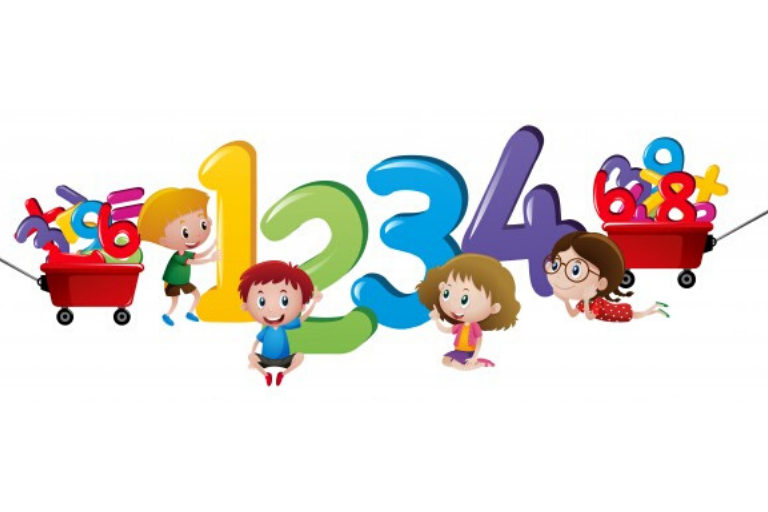 -Когда гусь стоит на 2-х ногах, он весит 4 кг. Сколько он будет весить, если 
   встанет на одну ногу? (4 кг)
- Лестница состоит из семи ступенек. Какая ступенька находится на середине
   лестницы? (4)
- Дети лепили снежную бабу. После прогулки на батарее сохло 10 варежек. Сколько  
   детей лепили снежную бабу? (5 детей)
 – Одно яйцо варится 5 минут. Сколько надо времени, чтобы сварить 5 яиц? (5  
    минут)
- Росли 5 берез. На каждой березе по 5 больших веток. На каждой ветке по 5 
   маленьких веток. На каждой маленькой ветке по 5 яблок. Сколько всего яблок? 
                                    (на березе яблоки  не растут)
Вставь пропущенные числа
14 - 3 + 6 = 17
17 - 10 + 6 = 13
 - Вставь пропущенные числа
3 + 3 + 6 = 12!
9 - 0 + 7 = 16!
 - Вставь пропущенные числа
9 + 4 - 2 = 11!
7 + 4 + 6 = 17!
 - Вставь пропущенные знаки «+» и «-»
1 + 2 + 3 + 4 - 5 = 5
 - Вставь пропущенные знаки «+» и «-»
1+ 2 + 3 - 4 + 5 = 7
этап  «Сосчитай-ка» проверяем!
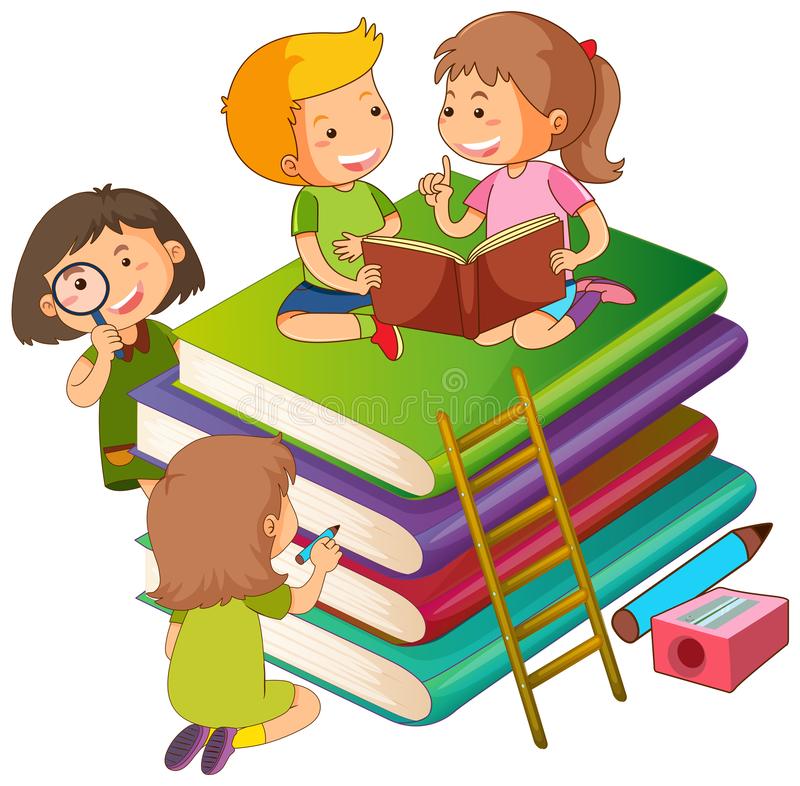 Разгадай ребусы: 

ЛИ100К  - листок
  ПИ100ЛЕТ - пистолет
  ТЕ100  - тесто

ЛАС. - ласточка   
  Р1А  -  родина
  С3Ж – стриж

Магический квадрат
   2	7	6
   9	5	1
   4	3	8
Этап  «Головоломки»проверяем!
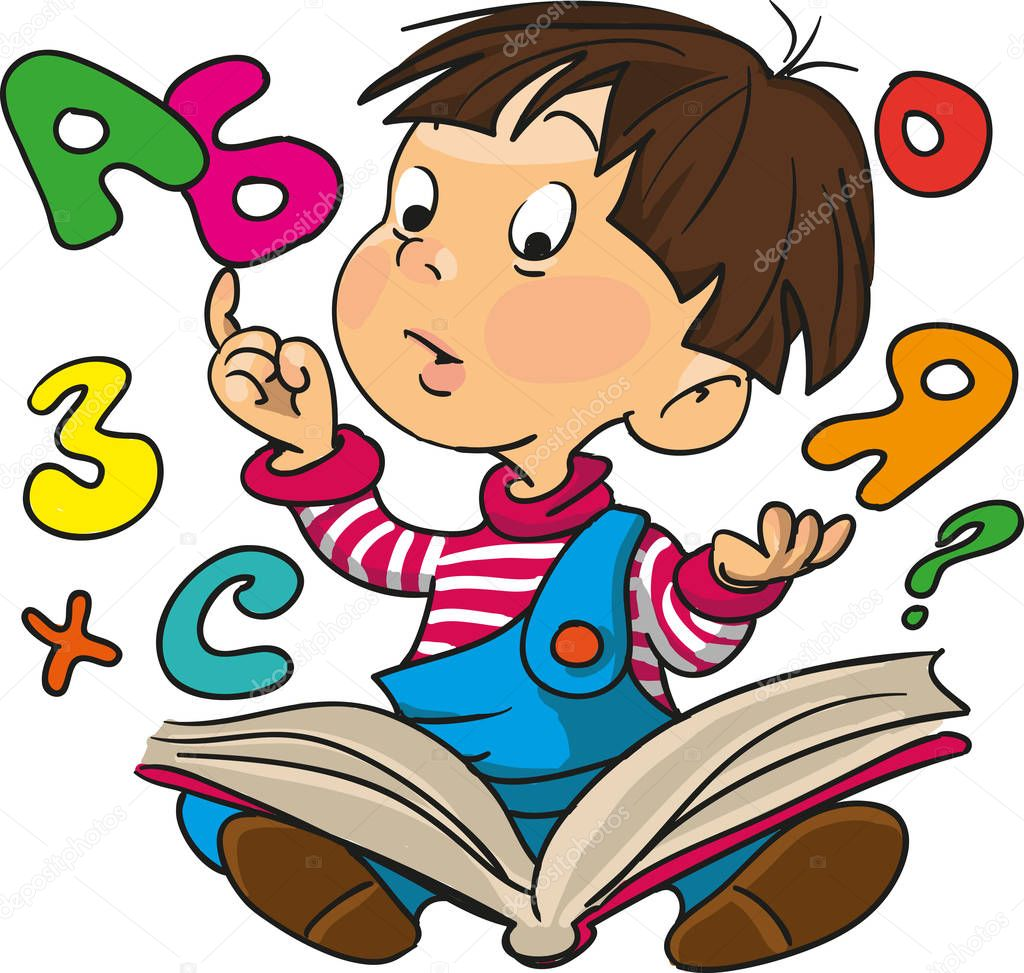 – Старый друг лучше новых … 
      (двух)
 – (7) … раз отмерь, (1) …раз 
      отрежь.
 – За … (двумя) зайцами
      погонишься, ни … (одного) 
      не поймаешь.
 – Не имей … (100) рублей, а имей
      … (100) друзей.
 … (одна) голова хорошо, а … 
      (две) лучше.
этап  «Числа в пословицах»проверяем!
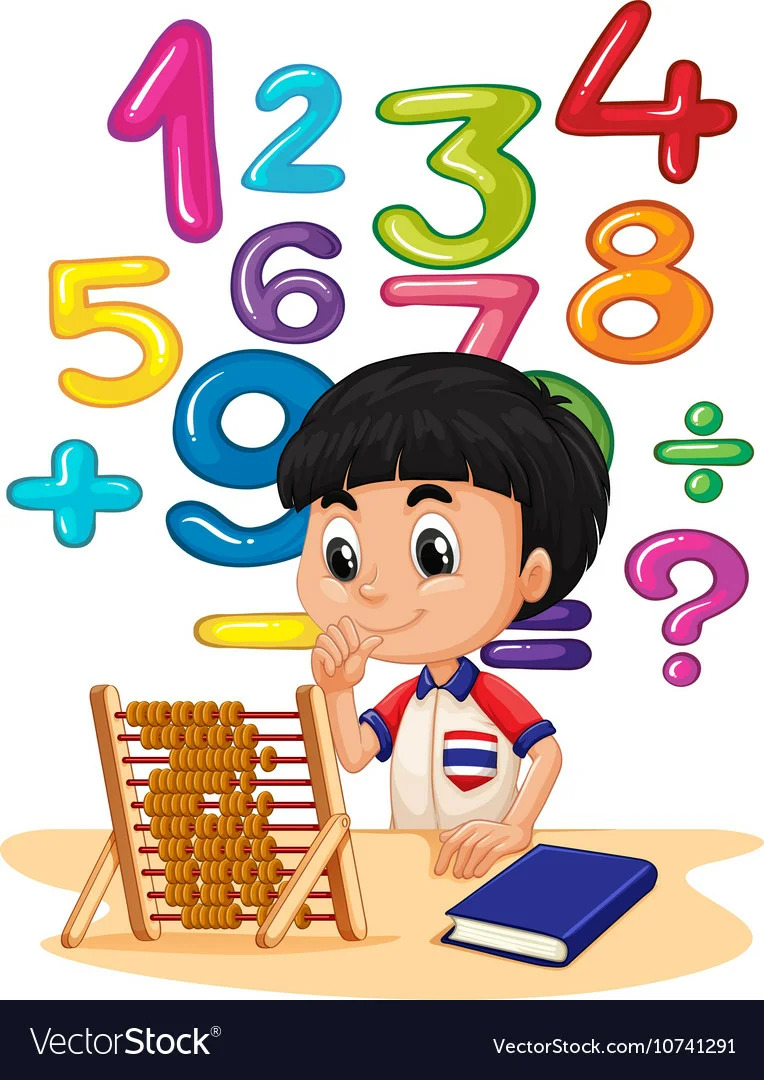 Вопросы капитану 1-ой команды:
1) Знак сложения? (+)2) У какой фигуры нет начала, ни конца? (у прямой линии)3) На столе лежало яблоко. Его разрезали на 4 части. Сколько яблок лежит на столе? (одно)4) Две сардельки варятся 6 минут. Сколько времени варятся 4 таких сардельки? (6 минут)5) Коля прибежал из школы домой первым, а Оля – второй. Кто бегаетбыстрее? (Коля)
этап “конкурс капитанов»проверяем!
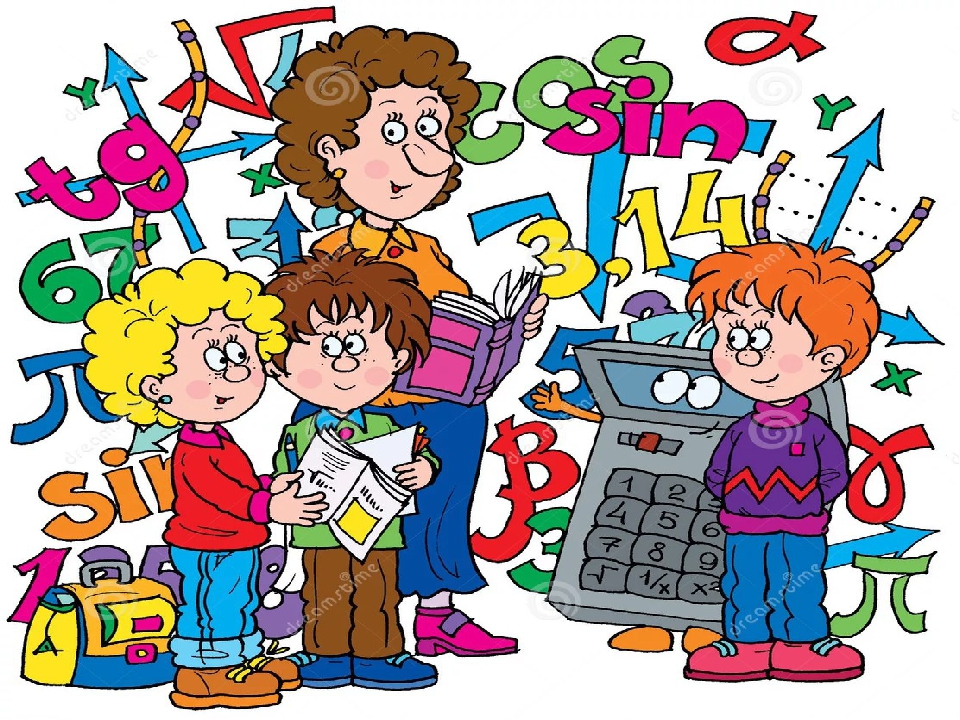 Вопросы капитану 2-ой команды:
1) Заяц вытащил 8 морковок и съел их все, кроме 5. Сколько морковок осталось? (5 морковок)2) Ты да я, да мы с тобой. Сколько нас? (двое)3) На подоконнике лежали 3 зеленых помидора. Через день они покраснели. Сколько зеленых помидоров осталось? (ни (ни одного)4) Знак вычитания. (--)
5) У собаки 2 правые лапы, 2 левые лапы, 2 лапы впереди и 2 лапы сзади.Сколько лап у собаки? (4 лапы)
этап “конкурс капитанов»проверяем!
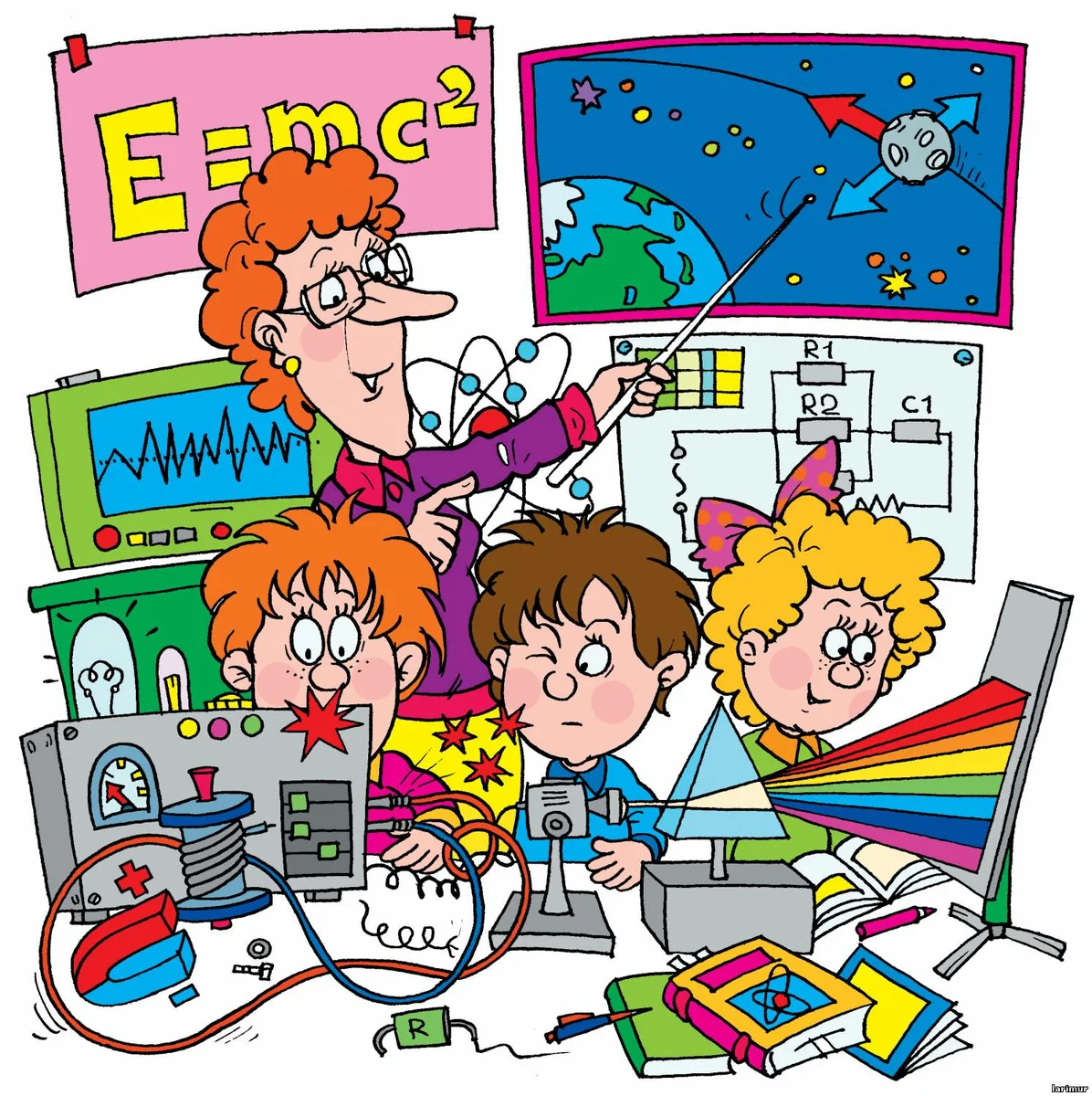 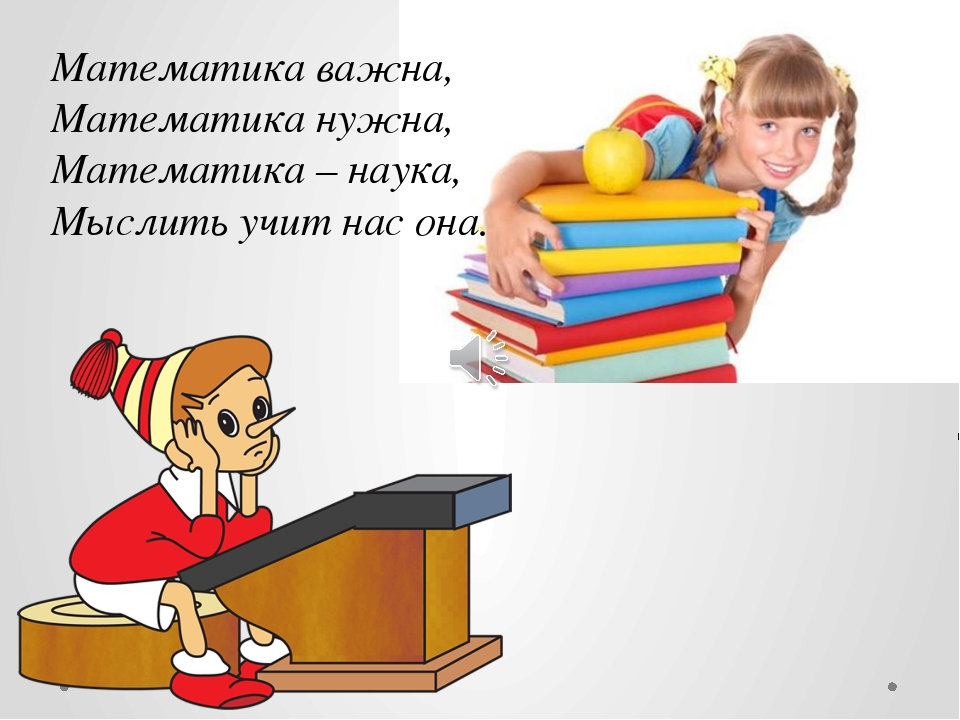 Вот закончилась  игра
             И результат узнать пора.
             Кто же лучше всех
                                  трудился
             И в КВНе отличился?
Учимся, учимсяМы решать и считать,Нам интересно все,Все нам надо знать.Думаем, думаем,Как учеными стать,Будем талантыВсе мы развивать!

Звучит песня – гимн КВН
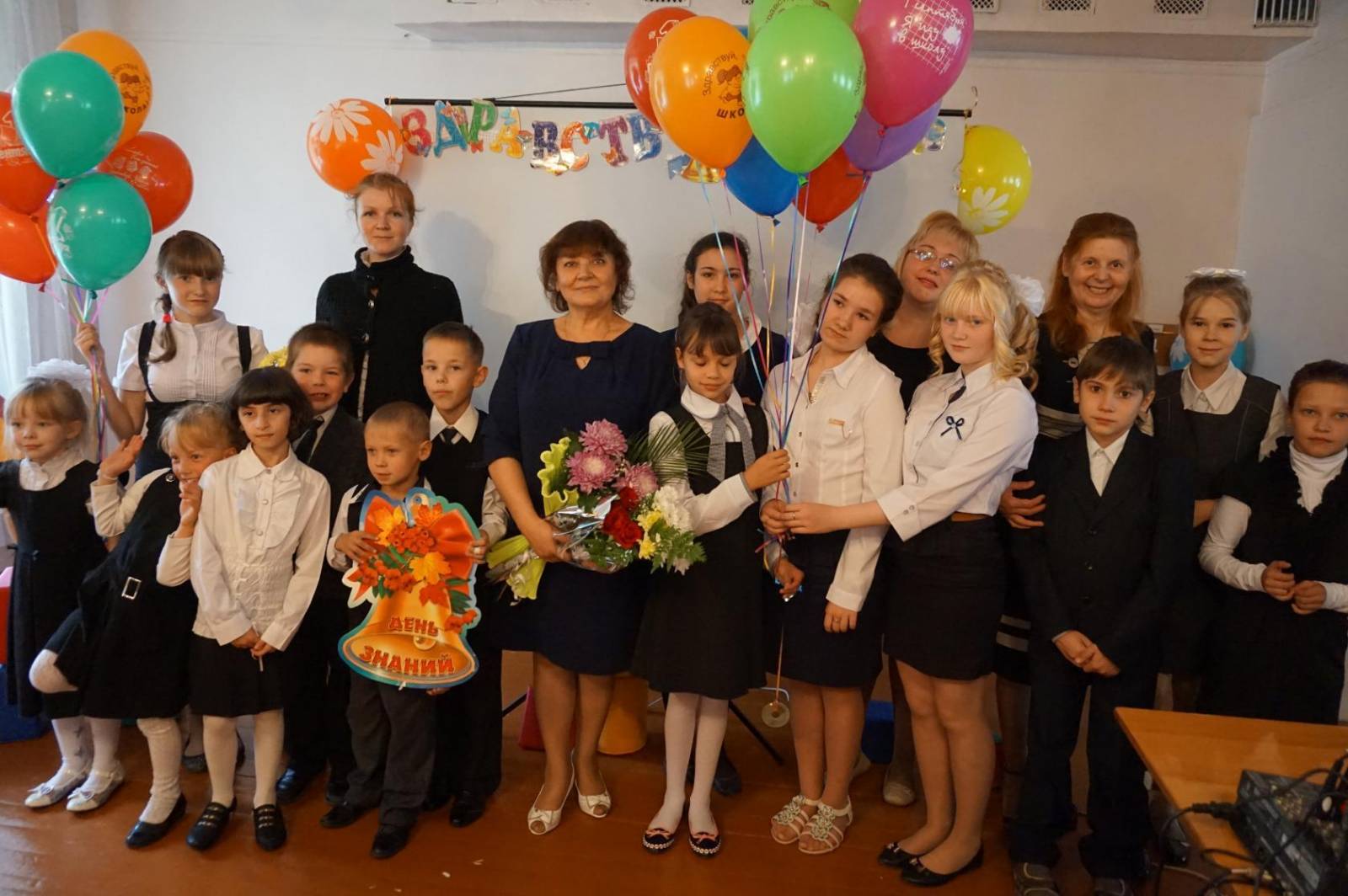 Спасибо! 
За интересную, умную и позитивную игру!
Источники:
https://fs00.infourok.ru/images/doc/306/305338/img1.jpg
https://ds23tuapse.ru/upload/iblock/aa7/img22.jpg
https://repetitor-onlain-v-druzhkovke.tsvetochnye-elfy.ru/wp-content/uploads/2020/05/7-2.png
https://cdo-rzn.ru/upload/iblock/e93/e938229471bd8b00b1a86c955e6d8b04.jpg
https://allright.com/blog/wp-content/uploads/2020/06/Dizajn-bez-nazvi-8.png
https://i.ytimg.com/vi/wEejj6U4L4Q/maxresdefault.jpg
https://thumbs.dreamstime.com/b/e-134899678.jpg
https://st4.depositphotos.com/19887474/22247/v/950/depositphotos_222474820-stock-illustration-little-boy-reads-a-book.jpg
https://avatars.mds.yandex.net/get-zen_doc/1947084/pub_5eb9416bf2aa0073ed979bc0_5eb94171ffa9981e18b5cae0/scale_1200
https://ds05.infourok.ru/uploads/ex/11bf/00099b26-1d2697a3/img0.jpg
https://avatars.mds.yandex.net/get-zen_doc/1790220/pub_5dfe080011691d00ae2fb4b6_5dfe08b9e4fff000ada0b943/scale_1200